1
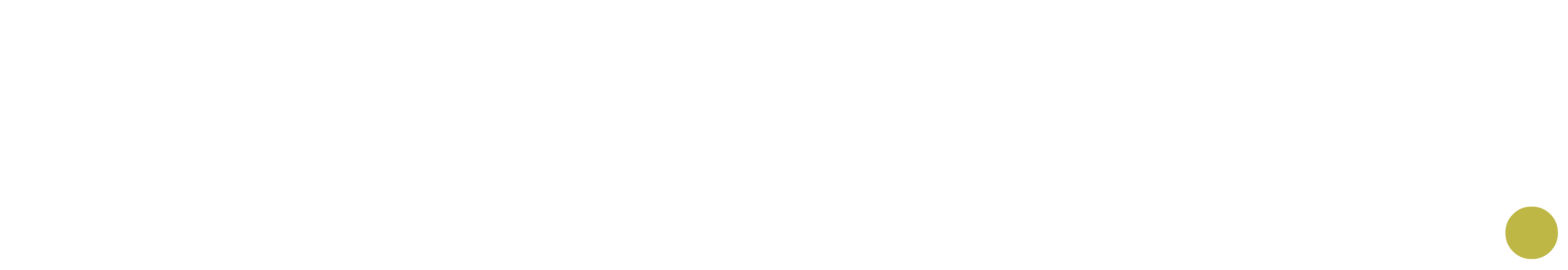 Law at the speed of business®
Continuing Legal Education
2
Drafting & Negotiating Order Forms

Work Orders, Software Orders, SaaS Orders, and
Hardware/Equipment Orders
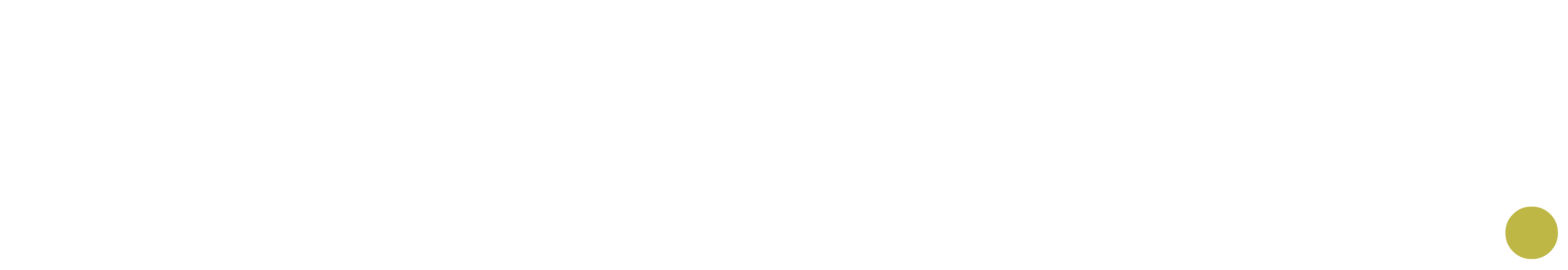 Law at the speed of business®
3
What is an order form?

Order Forms are the principal contracting document which covers the sourcing of a technology or service. 
Order Forms are generally subject to the terms of an existing master agreement between the buyer and seller.
“Order Form” is a broad term which encompasses Work Orders, Software Orders, SaaS Orders, and Equipment/Hardware Orders.


How should a legal professional approach the task of reviewing an Order form?

A legal professional should ensure that the form contains adequate detail to fully cover the intended transaction and protect the business interests of the client. 


For this MCLE the main perspective is the buy side of a tech transaction.
Overview
Definitions & Starting Points
4
Presenters
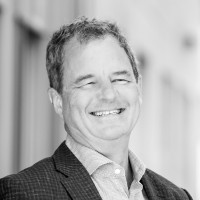 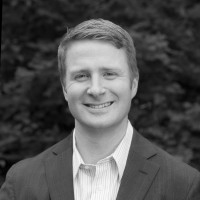 Alex O’Sullivan-Pierce
Robert Reynolds
Attorney and Director of Legal Operations - Tangible
Business-focused attorney with experience representing clients in finance, athletic apparel, and technology industries 
5+ years as outside counsel for Fortune 100 company with focus on technology transactions
MA in Education from City University of New York and JD from Brooklyn Law School and Lehman College
Graduated cum laude from the George Washington University with a BA in English Literature 
Licensed in MA and NY
Founder and CEO - Tangible  
High stakes corporate lawyer for over 30 years 
Highly recognized and award-winning business innovator 
Former partner at multiple Am Law 100 law firms including Seyfarth as CEO of Technology Innovation and Alston & Bird 
Graduated cum laude from the University of Virginia with a BS in Chemistry 
Graduated Order of the Coif with a JD from Vanderbilt University
Licensed in Oregon, District of Columbia, Georgia, Maryland, and Illinois
[Speaker Notes: Founder and CEO 
High stakes corporate lawyer for over 30-years 
Highly recognized and award-winning business innovator 
Former partner at multiple Am Law 100 law firms including Seyfarth as CEO of Technology Innovation and Alston & Bird 
Leader of Six Sigma consulting practice
Graduated cum laude from the University of Virginia with a BS in Chemistry and JD from Vanderbilt University. 
Licensed in Oregon, District of Columbia, Georgia, Maryland, and Illinois.]
5
It’s just an Order. How important can it be?
Answer: 
Very important.
Fees are usually documented under Order Forms and not under Master Agreements. (Follow the money!)
Poorly constructed Order Forms can lead to disputes over fees due, overages, term dates, renewal/termination which  can be high visibility / high impact to business client.
6
Many considerations for business approval processes:

Does the transaction covered by the Order  Form have approval from the buyer’s finance department and any applicable executive review boards?
Have other business stakeholders been consulted and signed off on the Order Form? 
How will have the authority to sign the Order Form based on the buying client’s internal policies? 
Does the buying business client need support in obtaining any required approvals?
Considerations for Business Approval Processes
Drafting & Negotiating Order Forms
7
Basic Types of Order Forms
Key Concept : 
In practice, the terms “Work Order, Software Order, Service Order” are not used consistently by tech providers or tech purchasers but being precise and consistent with these labels and definitions will help reviewing attorneys and business clients ensure that an order contains the appropriate elements for the product/service being procured.
Work Order under Master Professional Services Agreement
Software Order under Master Software License and Services Agreement
Subscription Services Order under Master SaaS Agreement
Equipment / Hardware Orders
8
The Big 3: Key Points for Every Order
Fees
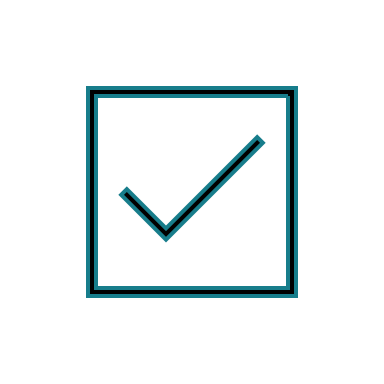 Clearly Defined Fees 
No estimates
“Not to Exceed”
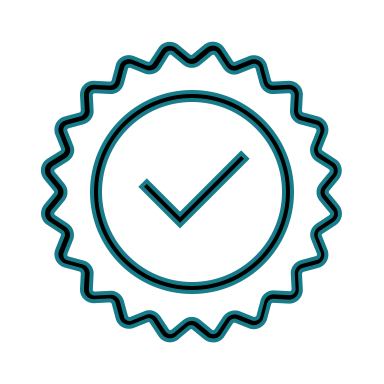 Exit Rights
Explicit Exit Rights
Termination for convenience, no penalty
No automatic renewal
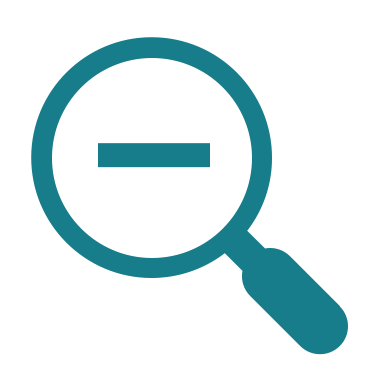 Terms
No Extraneous Legal Terms
e.g. links to online vendor terms
Master agreements should contain most legal terms
9
All Orders: Understand the Status of the Document
Key Concept: 
Before launching into redline mode, be sure to understand the provenance of the draft that you are reviewing.
Who generated the draft Order? The vendor? The buyer?
Who has reviewed the Order? Is it final or still in draft?
Does the client need help crafting any contract language or is this being submitted for ”legal review” prior to execution?
10
All Orders: House Keeping
(1) Pay close attention to the details of the order preamble.
Party names, legal entities, agreement titles (reference to master agreement) and dates are all important and often overlooked
Pay particular attention for off-shore Orders to the possible relevance of a Local Country Agreement
(2) Ensure consistent formatting and use of defined terms
Ask: is the controlling master agreement still valid and/or do certain terms (e.g. privacy and security) need to be updated to comply with current regulatory regimes?
11
Sample Preamble
This Work Order No. 1 (this “Work Order”) is made effective as of January 5, 2022 (the “Order Effective Date”) between Buyer, Inc. (“Purchaser”) and Vendor, LLC. (“Contractor”).  This Work Order is incorporated into, forms a part of, and is in all respects subject to the terms of the Master Professional Services Agreement dated January 1, 2022 between Purchaser and Contractor (the “Agreement”).
12
All Orders: No Extra Legal Terms
Key Concept: 
Order Forms are generally issued under and are controlled by the terms of a master agreement.
Order Forms should contain all the commercial terms for a specific transaction (e.g. price, start/end dates, description of product/service), but they should generally NOT contain extra legal terms (e.g. indemnity, limitation of liability, privacy and security).
Find and eliminate links to online terms as these may conflict or interfere with the terms of the order and applicable master agreement.
13
Work Orders
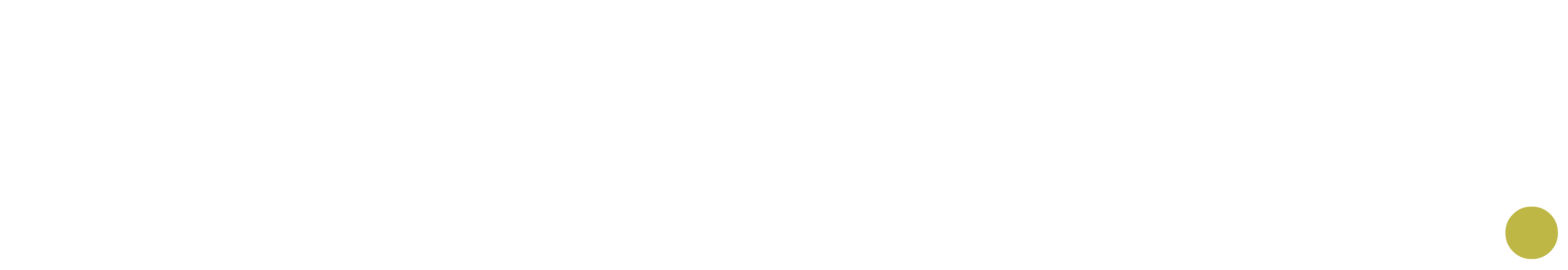 Law at the speed of business®
14
Work Orders: Description of Services and Deliverables
Key Considerations:
Work Orders will generally contain separate sections dedicated to the description of the Services and Deliverables that will be performed and completed by the vendor.
Terms
Plain Language
IP Considerations
Services and Deliverables are often defined terms under the relevant MSA.
Deliverables often implicate IP considerations as the buyer will generally claim ownership over the rights to all Deliverables, so make sure Deliverables are clearly defined.
Ensure the services are defined in plain language; avoid use of heavy jargon and abbreviations.
15
Work Orders: Basic Fee Structures – Fixed vs. Hourly
Key Concept : 
Most Work Orders utilize one of two basic fee structures.
Fixed Fee – Deliverable-based, fees and payment tied to completion of milestones. Best practice: use a chart with a delivery schedule.
Hourly – Time and Materials (T&M, also called Time and Expense, T&E)
Landscaper to maintain front and back yard of property for $50/hour. 
  Total time to complete service estimated at 15 hours. Total fees will not exceed $750.
16
Work Orders: Adv Fee Structure – Managed Services
Key Concept:
In an advanced fee structure, there are regular recurring monthly fees for ongoing services.
Vendor must uphold and maintain agreed-upon service levels (SLAs) subject to payment of credits.
Examples in different industries
Landscaping
Tech Outsourcing
Landscaper will cut grass at property resulting in  grass between 3” and 5” at all times
Tech outsourcer will provide buyer’s employees with help desk support 24/7 365 days
17
Work Orders: Term Dates
Ensure that Work Order contains clear and accurate start and end dates for the entire engagement.
If applicable, ensure that Work Order contains clear and accurate delivery schedule for the completion of services/deliverable milestones over the course of the engagement.
Watch for project start/end/delivery dates that occur before the effective date of the order itself.
Ensure project start/end dates and order effective dates align with proposed payment cycle.
Order may state that vendor began work prior to the execution of the order.
18
CLE Certification Credit
If you are applying for credit in a state that requires a certification code,
the certification code for this session is TANGIBLE_Orders.
19
Software Orders
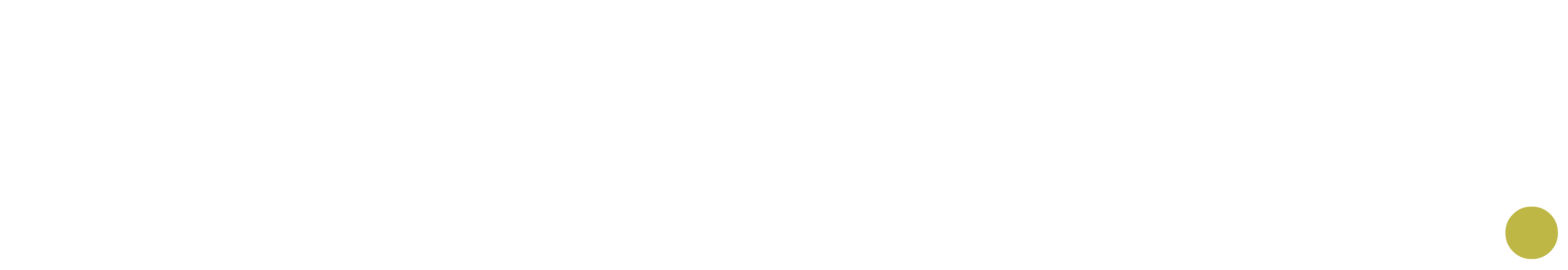 Law at the speed of business®
20
Software Order: Description of Products
Ensure that Software Order clearly defines the software titles being purchased; don’t rely on SKUs or product numbers
If applicable, ensure that Software Order contains clear and accurate delivery schedule for the completion of services/deliverable milestones over the course of the engagement
21
Software Order: Usage Limitations & User/Core CPU Counts
Some software is provided under the condition that it only be used for a certain use case – if so, be sure that the buyer is aware of an accepts the usage restrictions and that they are clearly defined in the Software Order
If applicable, make sure that the number of authorized users, cores, CPUs, and the methodology for counting each is clearly defined in the order or the master agreement
Failure to understand and define usage limitations and user counts can result in the assessment of overage fees
22
Software Order: Pricing, Overages, and True Ups
True Up/Down
Rights for Buyer
Specific Terms
Clear Per Unit Pricing
Rights for buyer to add add additional users during the term of the order at an established price
This is a mechanism for buyer to raise and lower number of users and associated fees during the term of the order
Important to establish clear pricing per unit.
Specific terms for overages incurred during the term of the order.
23
Software Order: Term and Renewal
Key Concept: 
How critical is the system/software that is being licensed?
Basic: Ensure that the license term has a clear start and end date
Advanced: Establish clear right for the buyer to renew licenses at predetermined price
Notice Method/Period: e.g. written notice at least 30 days prior to end of then-current term
24
SaaS Subscription Orders
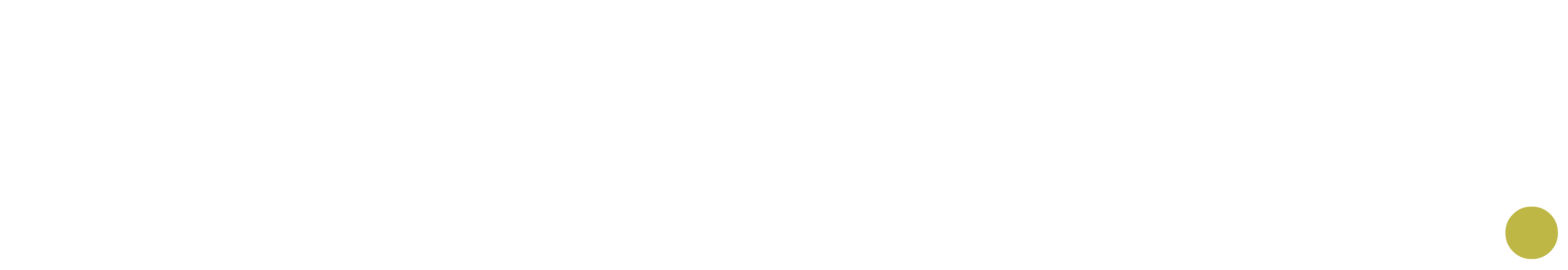 Law at the speed of business®
25
SaaS Subscription Order: Description of Products
Note Multiple Purchase Option

Multiple SaaS Products/Services
may be purchased under one SaaS subscription order (e.g. training and configuration)
Ensure Definitions

Ensure that order clearly defines the SaaS products being purchased;  don’t rely on SKUs or product numbers
26
SaaS Subscription: Usage Limitations & User Counts
Key Concept: 
Make sure usage limitations align with intended business purpose.
Some SaaS products are provided under the condition that they only be used for a certain use case – if so, be sure that the buyer is aware of an accepts the usage restrictions and that they are clearly defined in the order
If applicable, make sure that the number of authorized users and the methodology for counting such users is clearly defined in the order or the master agreement
Failure to understand and define usage limitations and user counts can result in the assessment of overage fees
Example: Ensure that independent contractors or other service providers of the buyer are included in the definition of Authorized Users
27
SaaS Subscription: Pricing, Overages
Clear Per Unit Pricing
Specific Terms
Rights for Buyer
True Up/Down
Rights for buyer to add additional users during the term of the order at an established price
This is a mechanism for buyer to raise and lower number of users and associated fees during the term of the order
Order must contain clear per unit pricing and total pricing
Specific terms for overages incurred during the term of the order
Technical Consideration:
How are users added? 
Who is in charge of counting/monitoring usage levels?
28
SaaS Subscription: Term and Renewal
Key Concept: 
When you need renewal for a critical system.
Basic: Ensure that the license term has a clear start and end date
Advanced: Establish clear right for the buyer to renew licenses at predetermined price
Notice Method/Period: e.g. written notice at least 30 days prior to end of then-current term
29
IP Considerations for SW or SaaS Configurations
Scenario: Your client is paying the vendor to customize/configure its software or SaaS product for the specific use of the buyer

Action: 	Consider who should own the IP rights to such customizations and/or configurations
Buyers should be able to protect against re-use of customizations with competitors
Sellers should maintain rights to core IP (their existing products)
30
Equipment/Hardware Orders
Key Concept:
Are you buying or are you leasing?
Buying – Basic Considerations: What is being purchased and how much is being paid?
Leasing – Advanced Considerations: Usage limitations, renewal/extension options and buyout rights at term end
For Buying and Leasing – Delivery dates and product warranties/return policies
31
Remember:

Identify Order type (What are we buying?)
Confirm commercial terms (How much are we paying?)
Focus on the Big 3 for Legal Review:
Exit Rights
Term/Pricing
No Additional terms
Key Takeaways
Core Principles: Drafting & Negotiating Order Forms
32
Common Questions & Answers
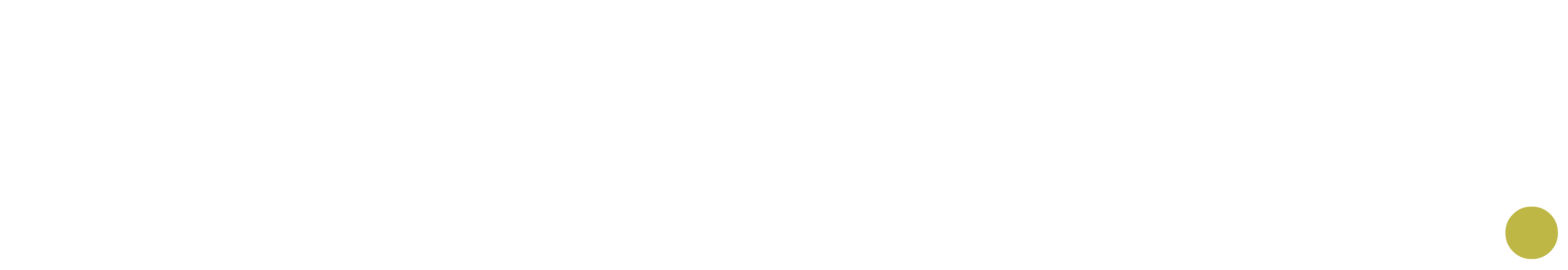 Law at the speed of business®
33
Common Questions & Answers
Q:  Can more than one type of product/service be ordered under a single order form?

A: 	Yes, but master agreements must cover both types of products/services.
Q: 	Is it ever advantageous for a buyer to agree to automatic renewal?

A: 	Sometimes, but buyer should receive something in exchange.
Q:	Why are equipment purchases less complex than equipment leases?

A:	Leasing can involve additional considerations including: renewal rights, usage limitations, return procedures/conditions.
34
CLE Credit Reminder
To receive CLE Credit in Oregon, remember:

To send your name and 6-digit BAR number to rturnage@tangibleltd.com (for Tangible reporting purposes)


To log in to your member dashboard at www.hello.osbar.org and add an activity to your transcript in MCLE reporting
35
Thank you for attending this session.
We hope that you will join us for our next session:Common Issues in Master SaaS Agreements
IMPORTANT: Be sure to review notes and model templates before proceeding to the 
Common Issues in Master SaaS Agreements session found in the CLE section of the Tangible Resource Center.
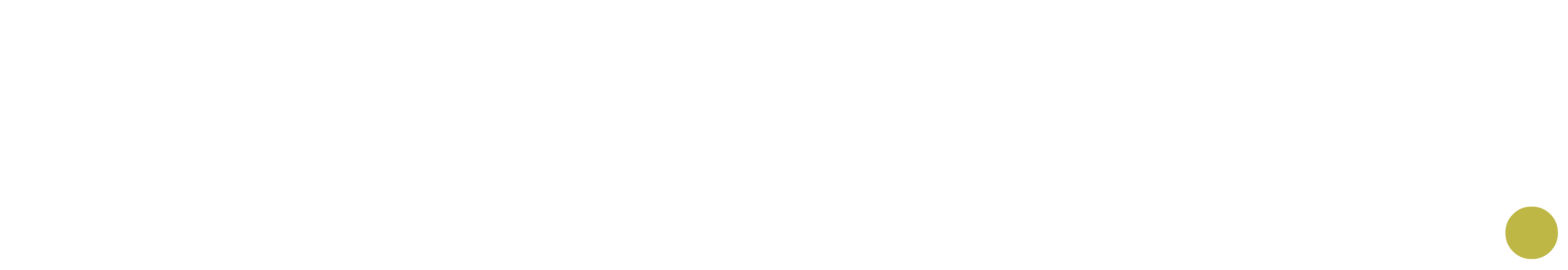 [Speaker Notes: Closing  / Thank You]